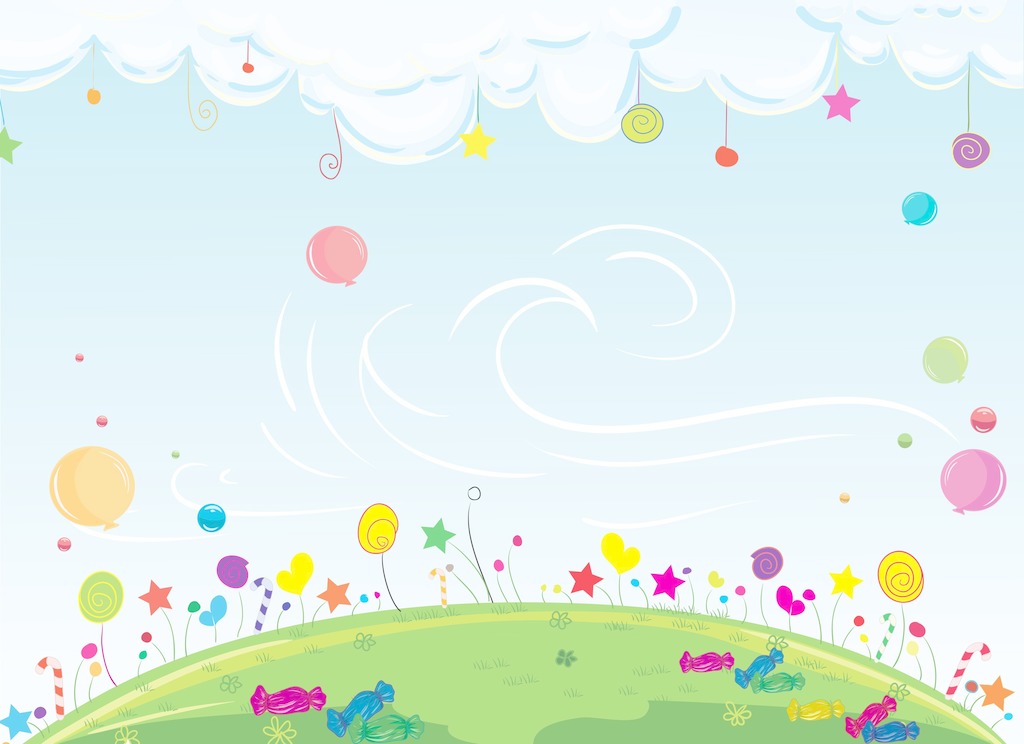 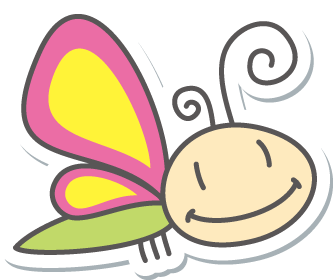 KHOA HỌC TỰ NHIÊN 8
BÀI 18. TÁC DỤNG LÀM QUAY CỦA LỰC. MOMENT LỰC
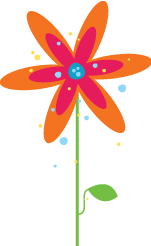 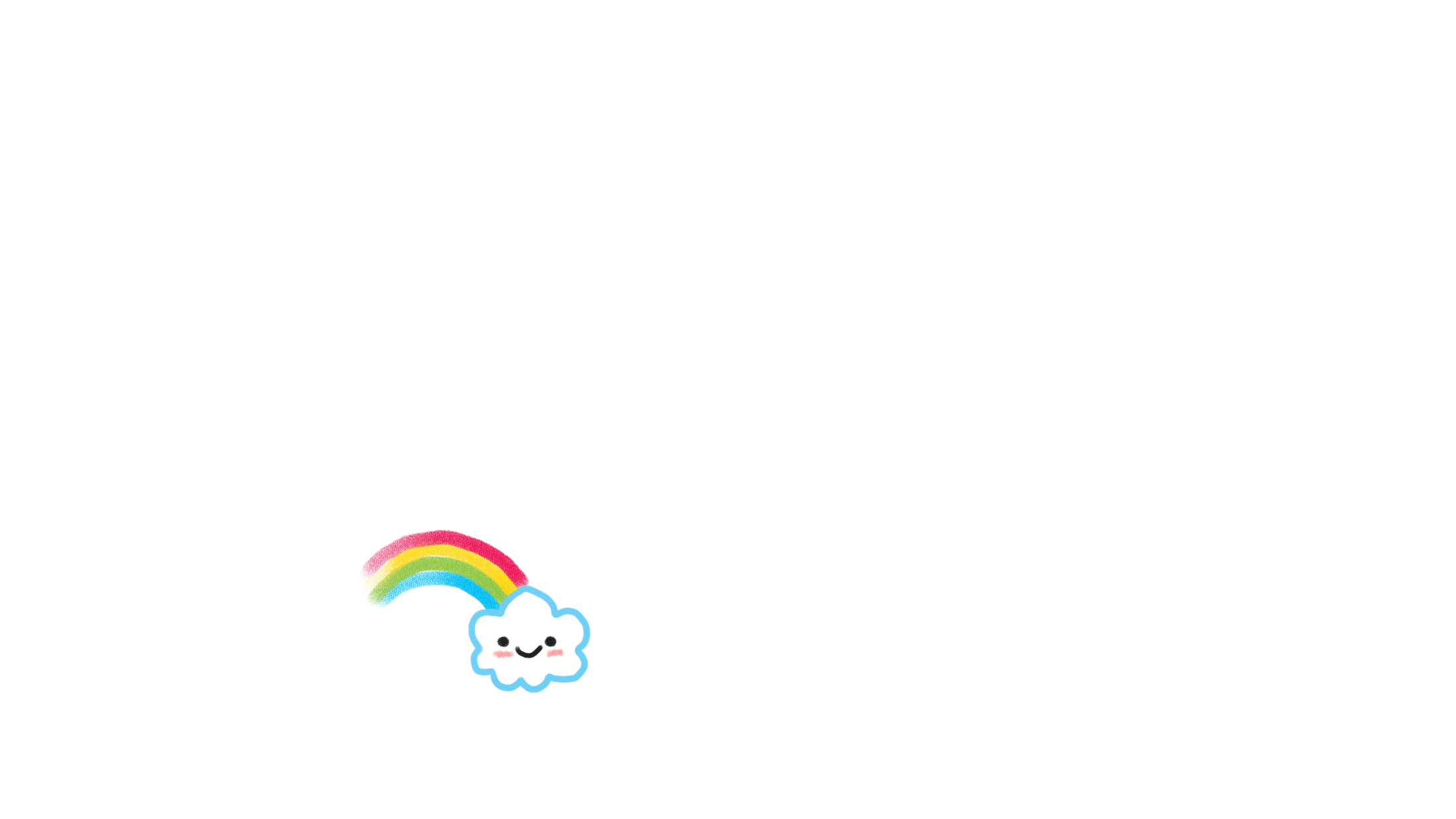 2016/4/15 Friday
TRÒ CHƠI: ĐUỔI HÌNH BẮT CHỮ.
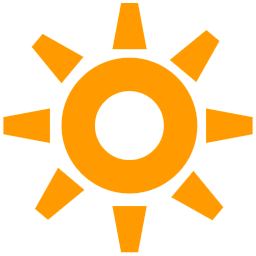 Cả lớp chia thành 4 nhóm. Giáo viên lần lượt chiếu các hình ảnh (phụ lục) trên bảng chiếu. Đại diện học sinh giơ tay trả lời mô tả tác dụng của lực vào vật.
Luật chơi:
Mỗi đáp án đúng được cộng 1 điểm.
Thời gian suy nghĩ cho mỗi hình ảnh là 30 giây.
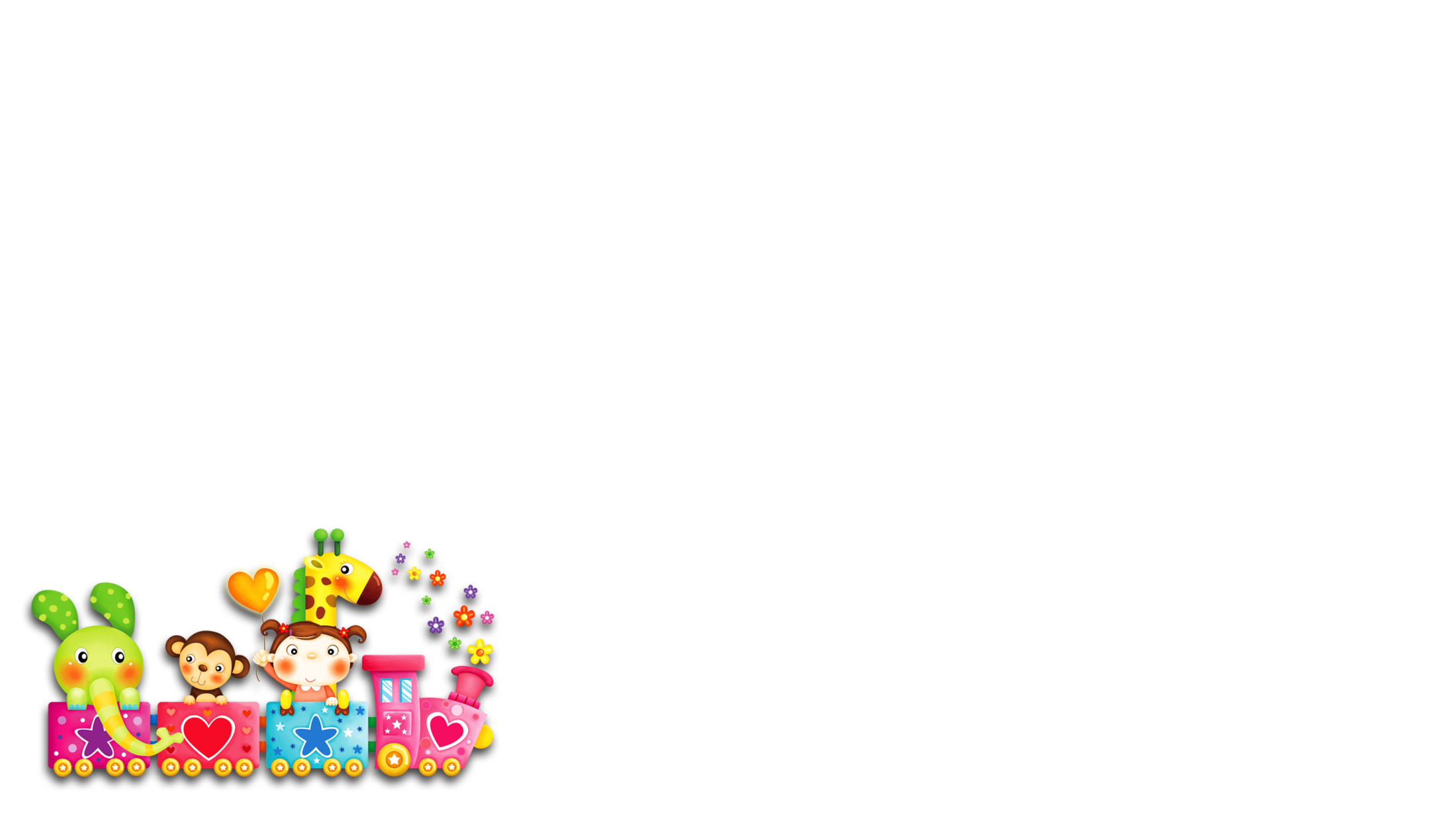 Hướng dẫn trò chơi
Giáo viên bấm 1 cái, xuất hiện 1 hình. Giáo viên đặt câu hỏi: ? Mô tả lực trong hình.
Giáo viên bấm thời gian. Nếu học sinh có tín hiệu trả lời giáo viên bấm dừng thời gian.
 Nếu học sinh trả lời đúng giáo viên bấm trên màn hình sẽ xuất hiện kết quả. 
Nếu học sinh trả lời sai GV bấm tiếp cho thời gian chạy. Hết thời gian mà hs không có đáp án đúng thì gv bấm ra ngoài màn hình cho xuất hiện kết quả.
Tương tự các hình còn lại.
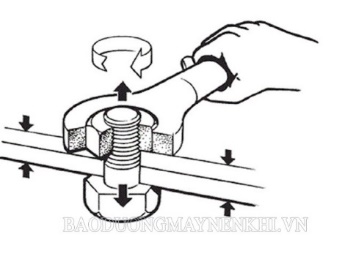 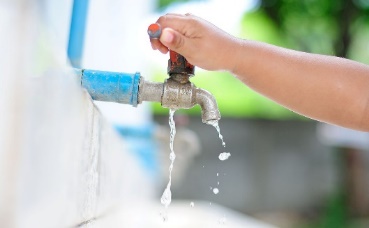 vặn vòi nước
dùng cờ lê vặn ốc
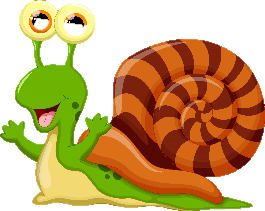 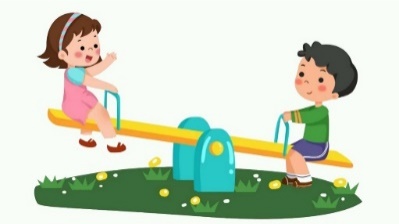 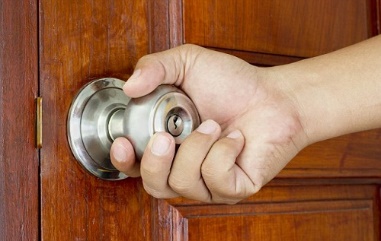 vặn nắm cửa
đẩy cầu bập bênh
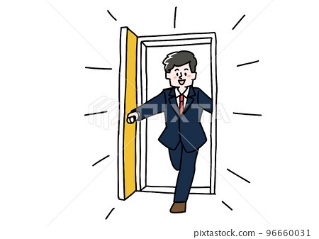 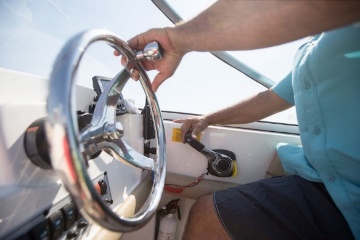 đẩy cửa ra vào
xoay vô lăng
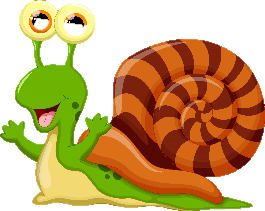 [Speaker Notes: Giáo viên bấm choột, hình sẽ hiện ra, bấm vào đồng hồ. Khi học sinh trả lời gv bấm dừng đồng hồ. Bấm để hiện đáp án đúng. Tương tự cho các hình còn lại.]
? Các lực trên làm vật chuyển động như thế nào?
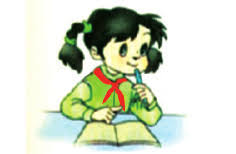 Các lực trên làm vật chuyển động quay.
Khi nào lực gây ra tác dụng làm quay vật? Tác dụng đó phụ thuộc vào yếu tố nào? Chúng ta cùng tìm hiểu bài hôm nay.
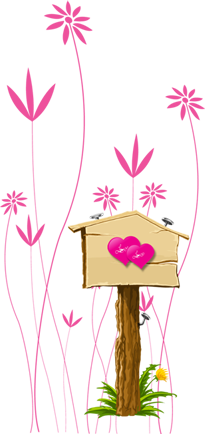 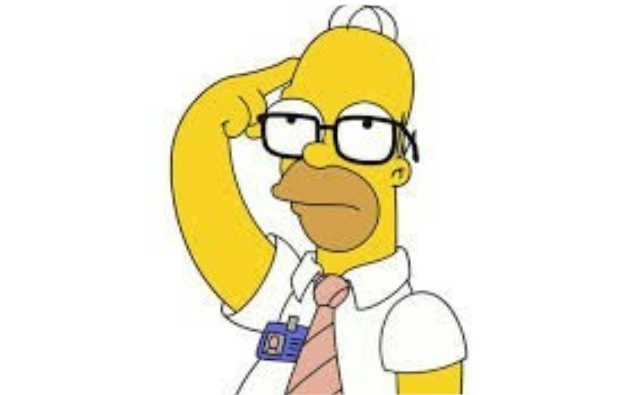 BÀI 18. TÁC DỤNG LÀM QUAY CỦA LỰC. MOMENT LỰC
Thí nghiệm theo nhóm
Bước 1: Bố trí thí nghiệm ở Hình 18.1 SGK
Bước 2: Treo vật vào vị trí A, C, O và quan sát hiện tượng xảy ra với thanh ngang.
Bước 3: Hoàn thành phiếu học tập 1
I. Tác dụng làm quay của lực
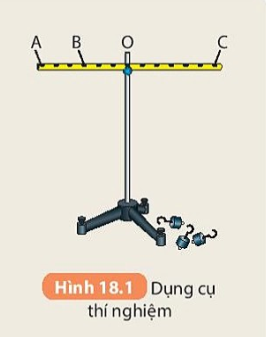 BÀI 18. TÁC DỤNG LÀM QUAY CỦA LỰC. MOMENT LỰC
Kết quả thí nghiệm
I. Tác dụng làm quay của lực
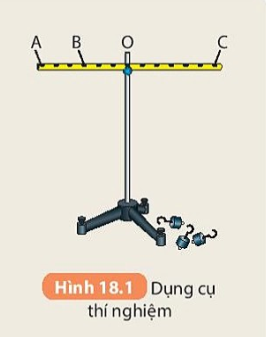 THẢO LUẬN
CH 1: Lực tác dụng làm thanh nhựa quay là lực gì, có phương nào?
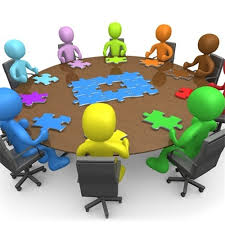 TL: Lực tác dụng làm thanh nhựa quay là trọng lực của quả nặng, có phương thẳng đứng.
CH 2: Quan sát hình 18.2, cho biết trường hợp nào lực có thể làm quay cánh cửa? Lực đó có phương (giá của lực) như thế nào với trục quay của cánh cửa?
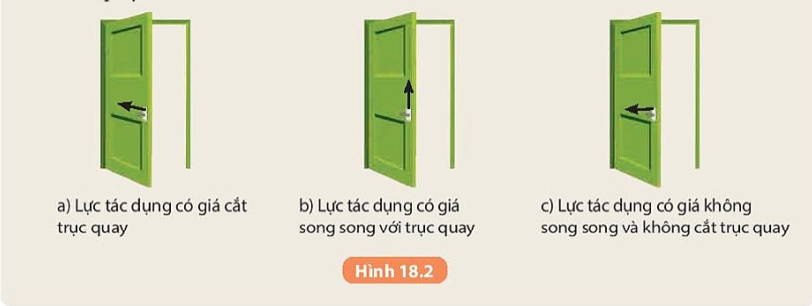 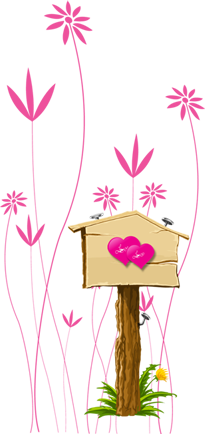 TL: Trong hình 18.2, trường hợp c lực có thể làm quay cánh cửa. Lực có phương (giá của lực) không song song và không cắt trục quay
BÀI 18. TÁC DỤNG LÀM QUAY CỦA LỰC. MOMENT LỰC
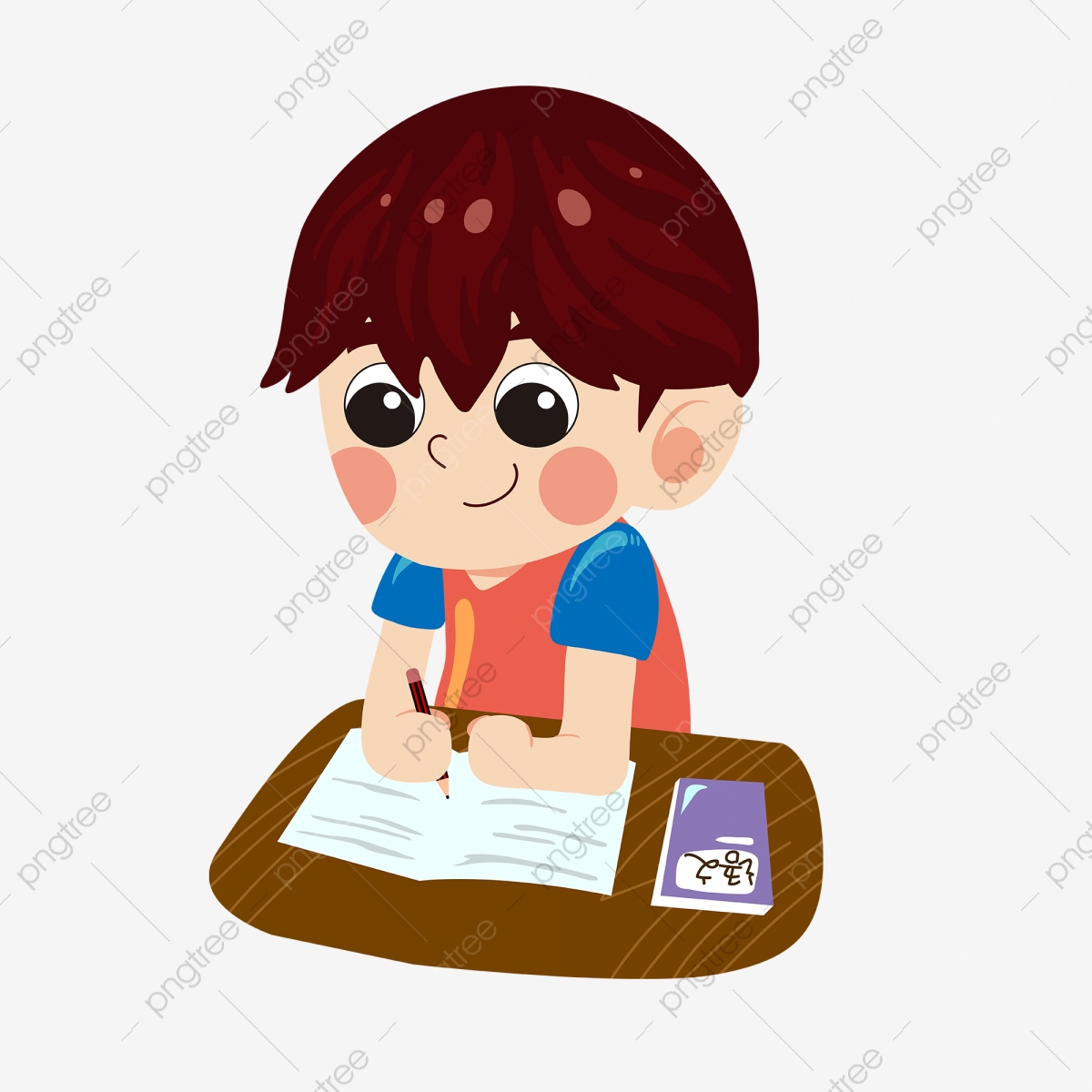 I. Tác dụng làm quay của lực
Kết luận: Khi lực tác dụng có phương không song song và không cắt trục quay thì sẽ làm quay vật.
II. Tìm hiểu về moment lực
BÀI 18. TÁC DỤNG LÀM QUAY CỦA LỰC. MOMENT LỰC
Thí nghiệm theo nhóm
Bước 1: Bố trí thí nghiệm ở Hình 18.1 SGK
Bước 2: Treo đồng thời 2 quả nặng giống nhau vào 2 điểm A, C. Nhận xét trạng thái của thanh ngang.
Bước 3: Treo 2 quả nặng điểm A, 1 quả nặng vào điểm C. Nhận xét trạng thái của thanh ngang.
Bước 4: Treo 1 quả nặng giống nhau vào điểm B, 1 quả nặng vào điểm C. Nhận xét trạng thái của thanh ngang.
[Speaker Notes: Giáo viên hướng dẫn học sinh so sánh trọng lượng của 2 quả nặng ở 2 bên của thanh ngang để suy ra độ lớn của lực tác dụng vào 2 đầu thanh bên nào lớn hơn, nhỏ hơn? Hướng dẫn học sinh so sánh khoảng cách từ trục quay đến vị trí treo quả nặng để so sánh khoảng cách giá của lực.]
BÀI 18. TÁC DỤNG LÀM QUAY CỦA LỰC. MOMENT LỰC
Kết quả thí nghiệm
THẢO LUẬN
CH 1: Tác dụng làm quay thanh nhựa phụ thuộc như thế nào vào độ lớn của lực?
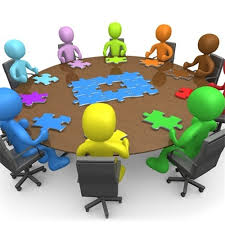 TL: Cùng một vị trí treo vật, quả nặng có khối lượng lớn hơn sẽ làm thanh quay nhiều hơn.
CH 2: Tác dụng làm quay thanh nhựa phụ thuộc như thế nào vào khoảng cách giá của lực?
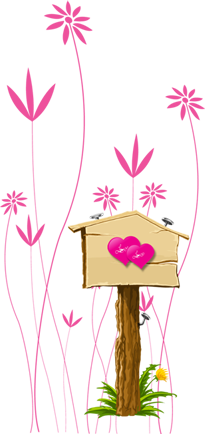 TL: Cùng một quả nặng, nếu treo vật ở vị trí xa trục quay hơn thì sẽ làm quay thanh nhiều hơn.
BÀI 18. TÁC DỤNG LÀM QUAY CỦA LỰC. MOMENT LỰC
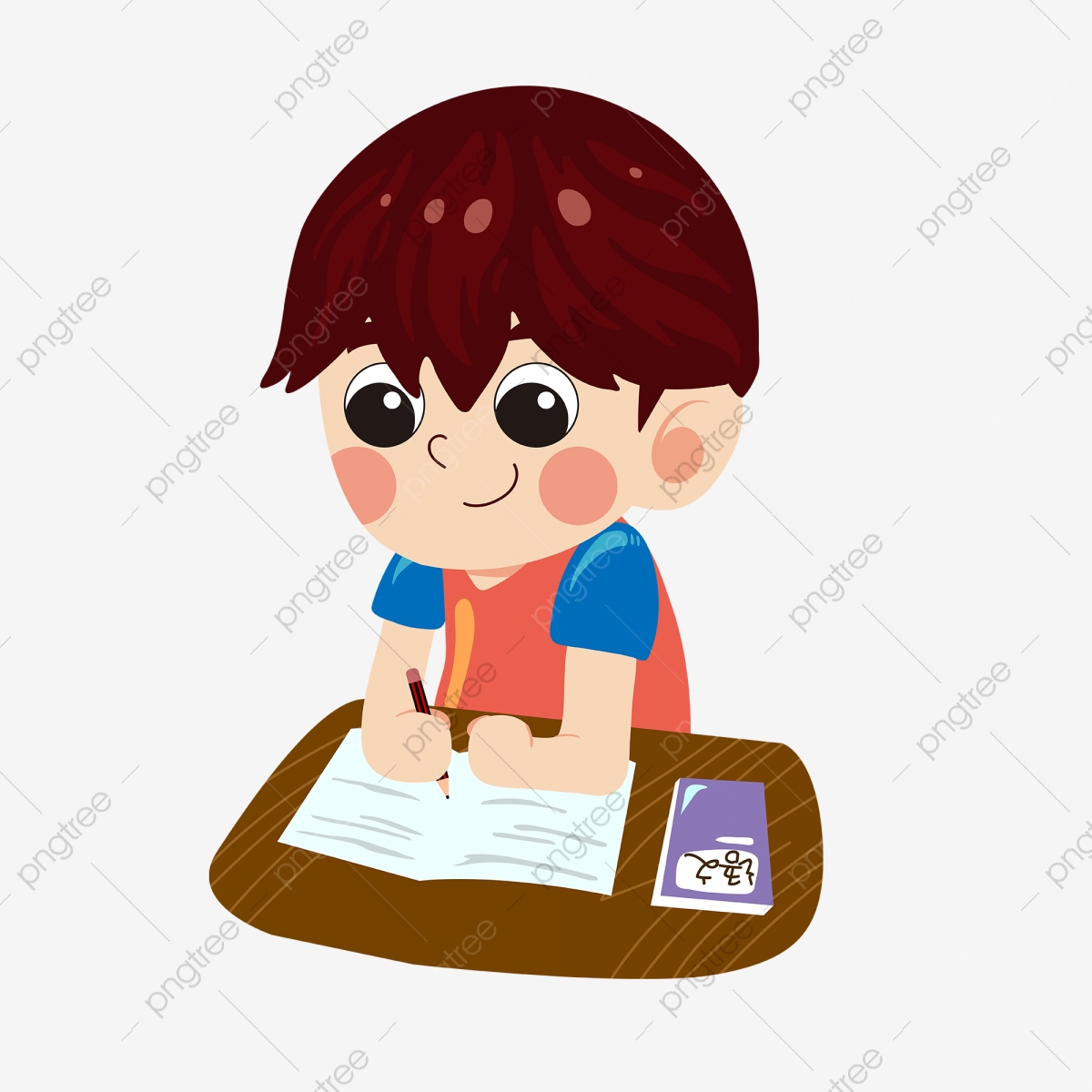 Kết luận
- Moment lực là đại lượng đặc trưng cho tác dụng làm quay của lực quanh một điểm hoặc một trục.
- Lực càng lớn, moment lực càng lớn, tác dụng làm quay càng lớn.
- Giá của lực càng cách xa trục quay, moment lực càng lớn, tác dụng làm quay càng lớn.
I. Tác dụng làm quay của lực
II. Tìm hiểu về moment lực
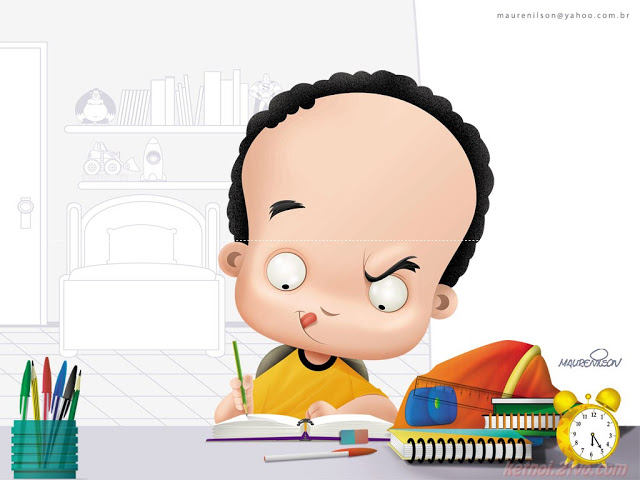 LUYỆN TẬP
Câu 1: Quan sát hình 18.3
a. Vị trí tác dụng lực nào trong Hình 18.3 có thể làm cho tay nắm cửa quay quanh trục của nó? Vị trí nào làm tay nắm cửa không quay quanh trục của nó? 
b. Lực tác dụng ở vị trí nào có thể làm cho tay nắm cửa quay dễ dàng hơn?
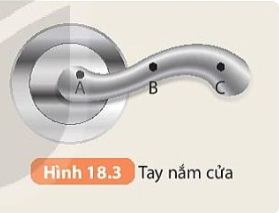 Trả lời
a. Vị trí tác dụng lực trong Hình 18.3 có thể làm cho tay nắm cửa quay quanh trục của nó: B, C. Vị trí A làm tay nắm cửa không quay quanh trục của nó. Vì giá của lực tác dụng tại A sẽ song song với trục quay của tay nắm cửa.
b. Lực tác dụng ở vị trí C có thể làm cho tay nắm cửa quay dễ dàng hơn. Vì nằm xa trục quay hơn, moment lực lớn hơn.
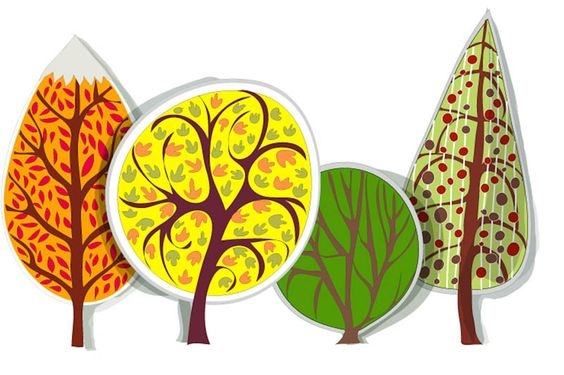 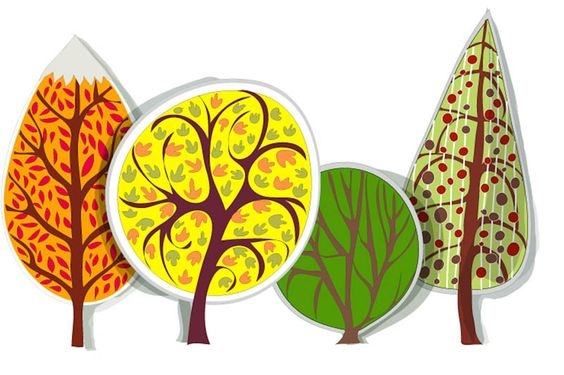 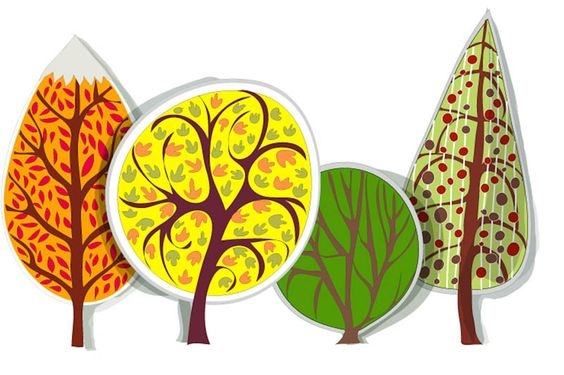 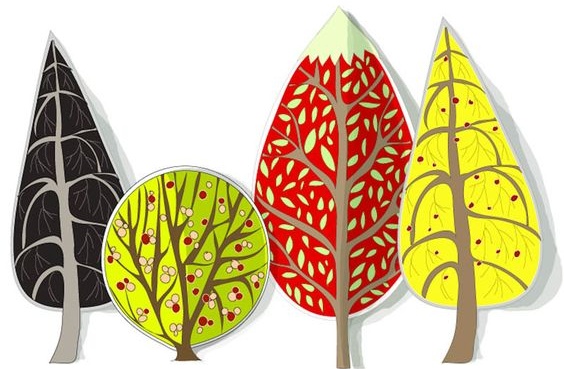 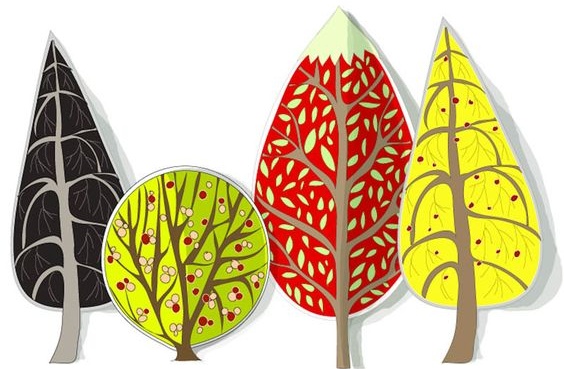 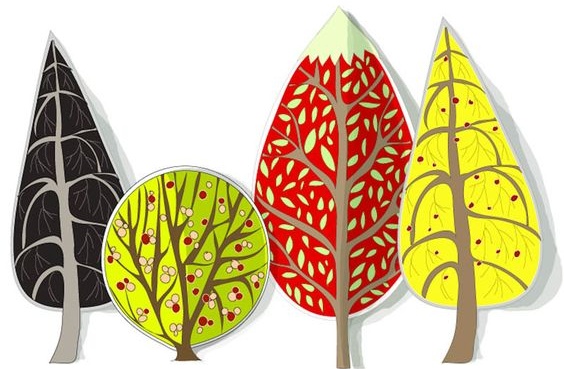 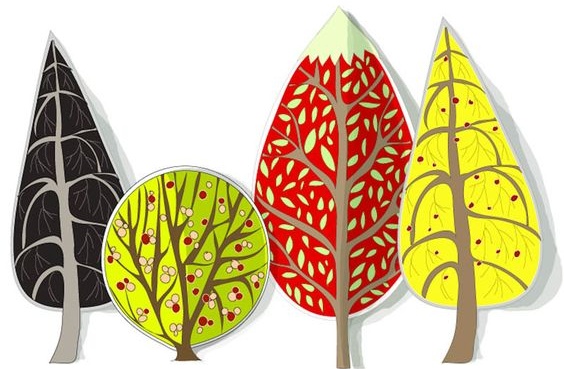 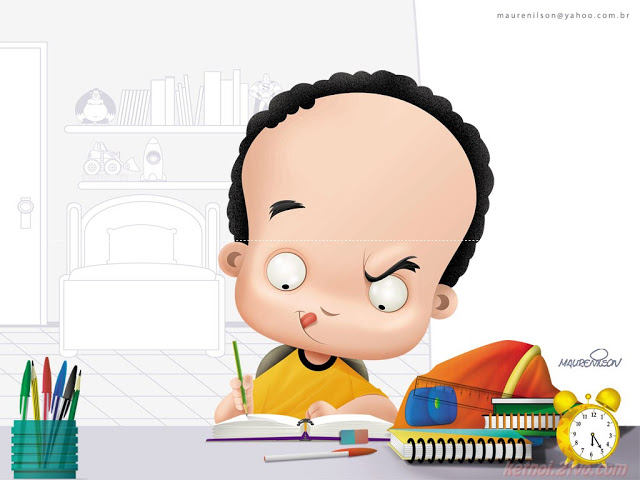 LUYỆN TẬP
Câu 2: Quan sát hình 18.4: So sánh moment của lực F1 với moment của lực F2 trong Hình 18.4a và Hình 18.4b
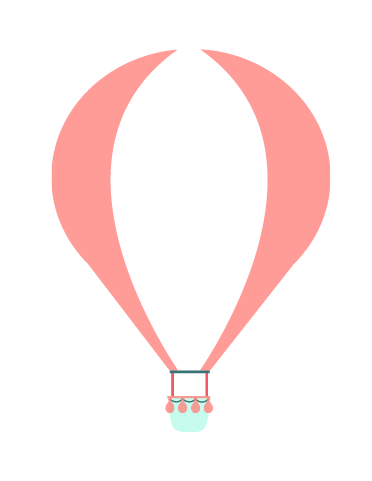 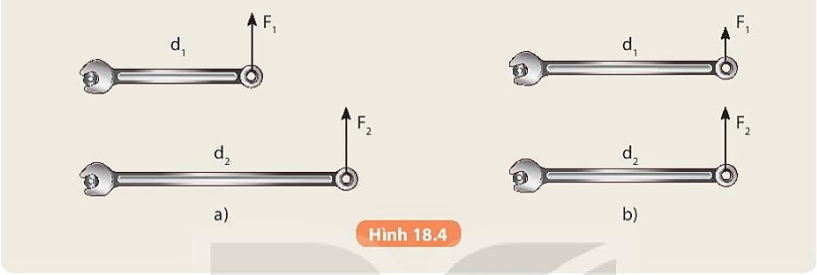 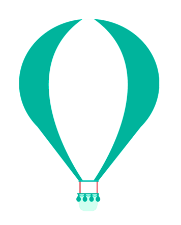 Trả lời:
Hình 18.4a: Hai lực bằng nhau, khoảng cách từ giá của lực F1 đến trục quay nhỏ hơn khoảng cách từ giá của lực F2, đến trục quay, nên moment của lực F2 lớn hơn moment của lực F1.
Hình 18.4b: Khoảng cách từ giá của lực F2 và giá của lực F1 đến trục quay bằng nhau, nhưng độ lớn của lực F2 lớn hơn độ lớn F1 nên moment của lực F2 lớn hơn moment của lực F1.
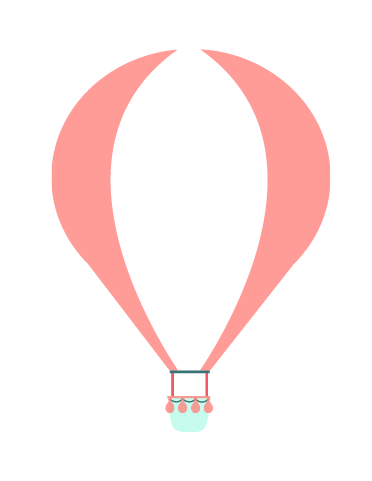 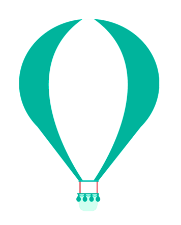 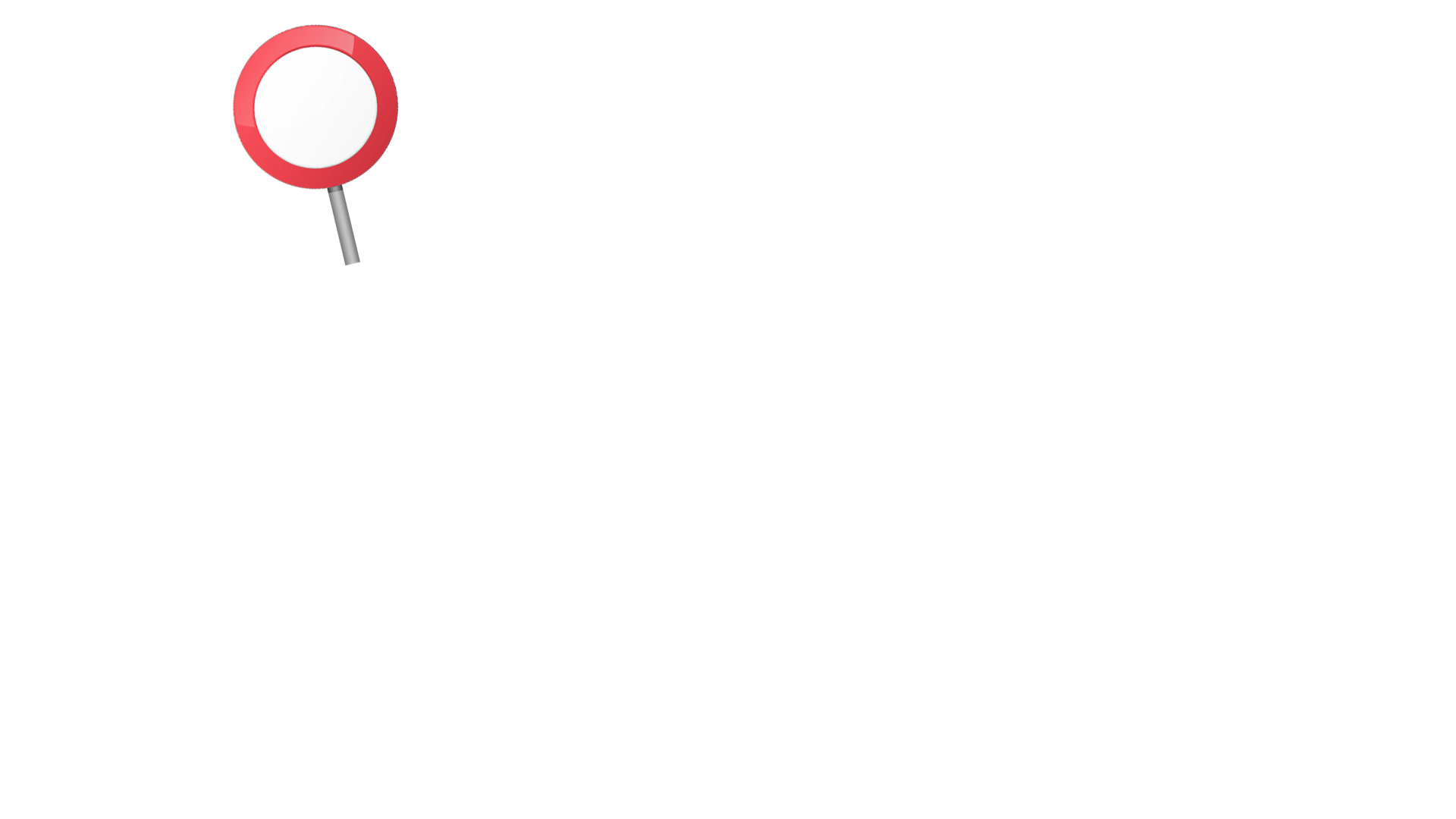 Giao nhiệm vụ vào cuối tiết Luyện tập
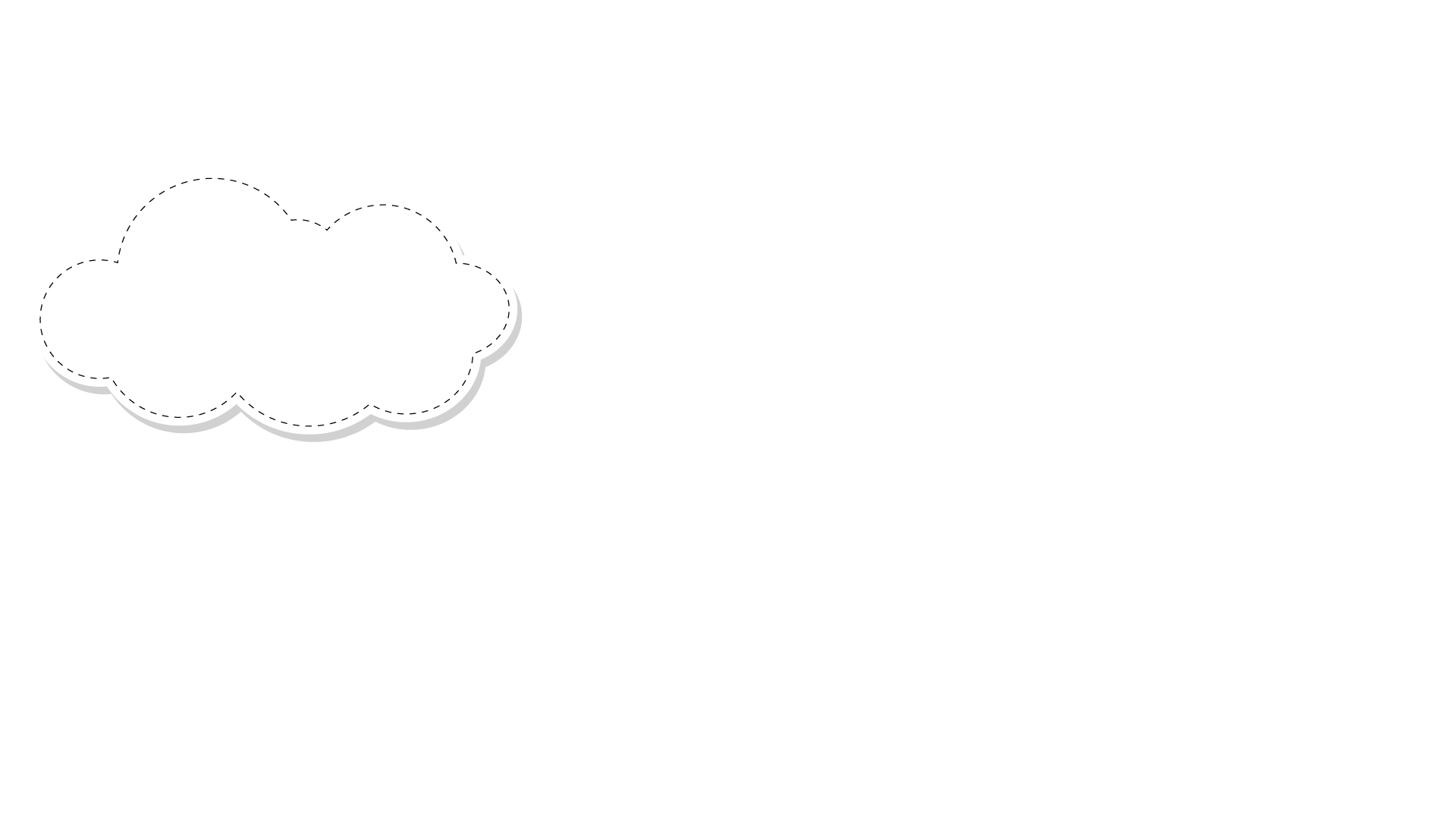 VẬN DỤNG
Thiết kế 1 video giới thiệu những ứng dụng (ít nhất 5 ứng dụng) của moment lực vào thực tế cuộc sống hàng ngày.
Hình thức: Hoạt động nhóm (4-5 học sinh)
Các phần mềm khác nhau để làm video: Capcut, Power Point…
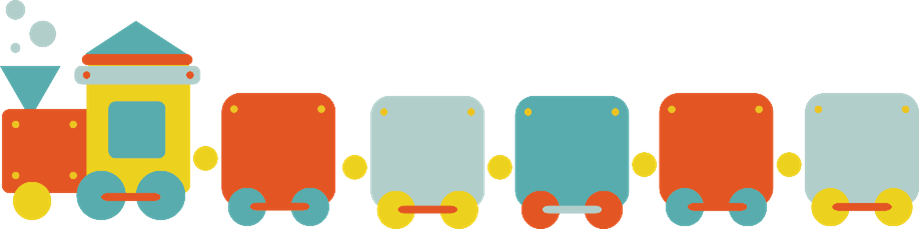 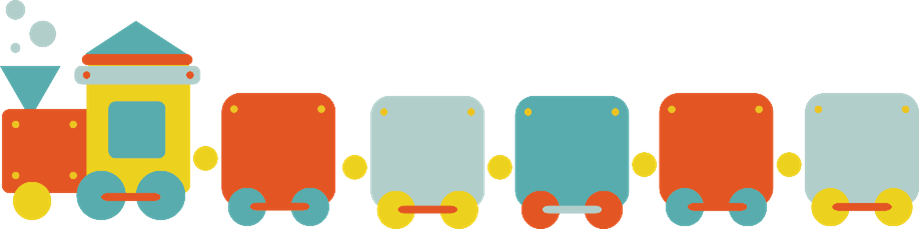 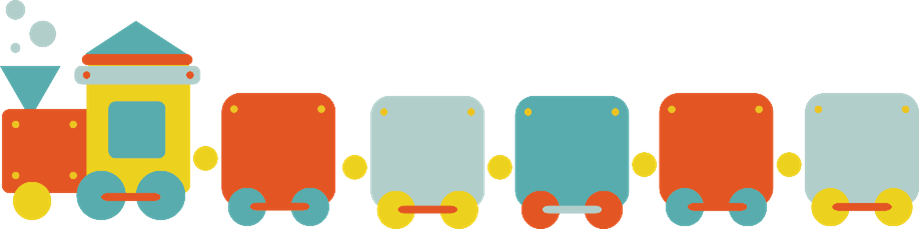 BÁO CÁO VIDEO
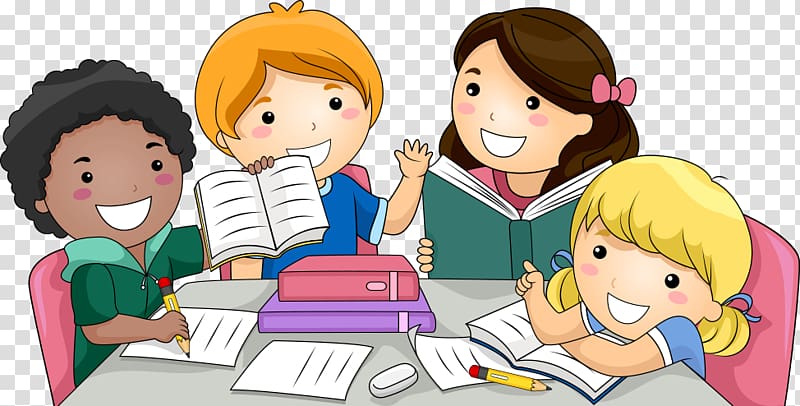 Các nhóm trình bày bài làm, các nhóm khác quan sát, nhận xét theo thang đánh giá.
Thang đánh giá
Các mức của thang đo
Mức 1: Chưa làm được
Mức 2: Đã làm được nhưng chưa tốt.
Mức 3: Làm được ở mức rất tốt
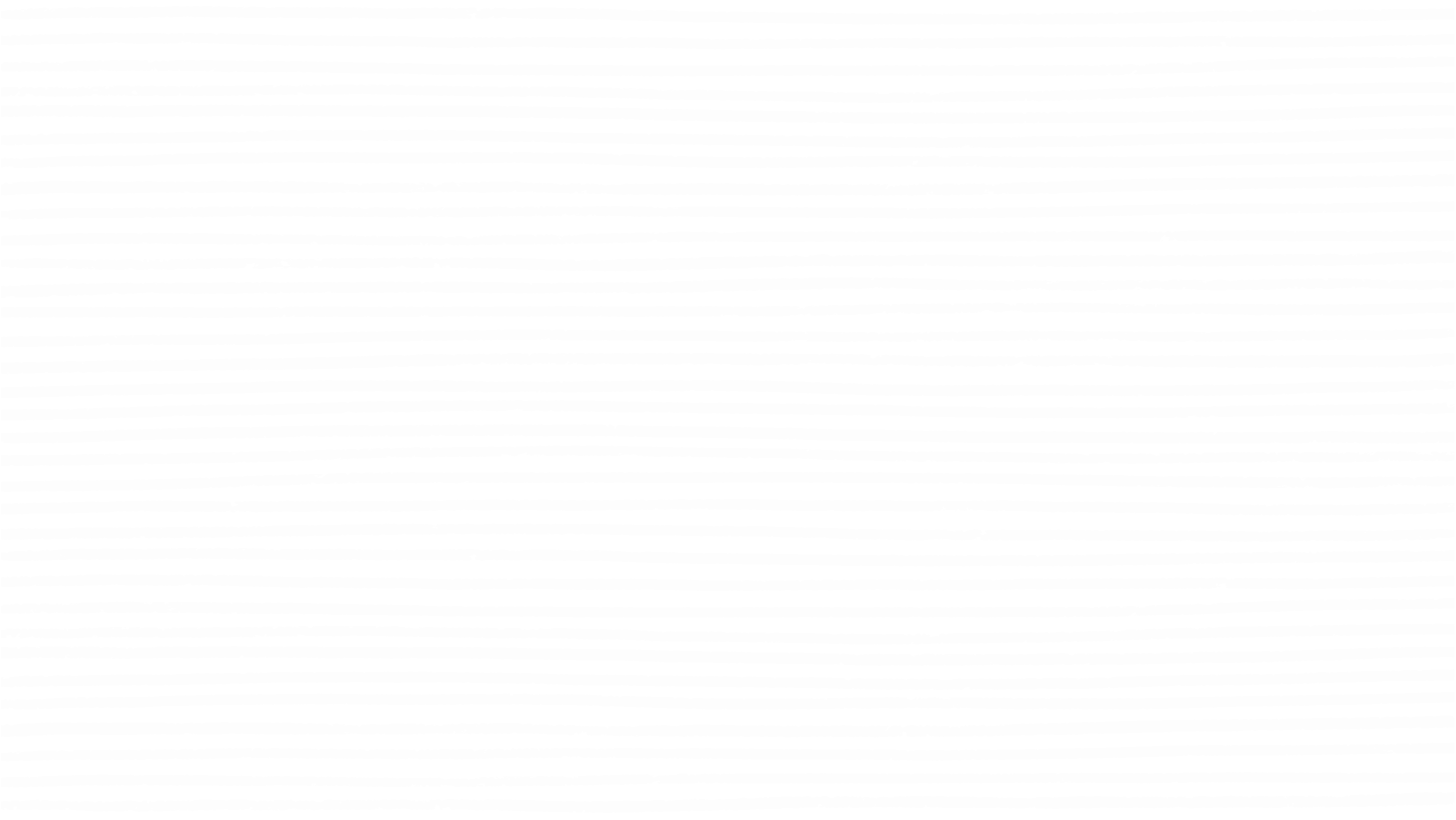 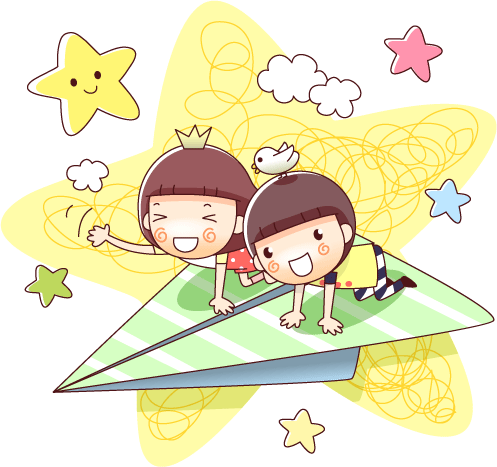 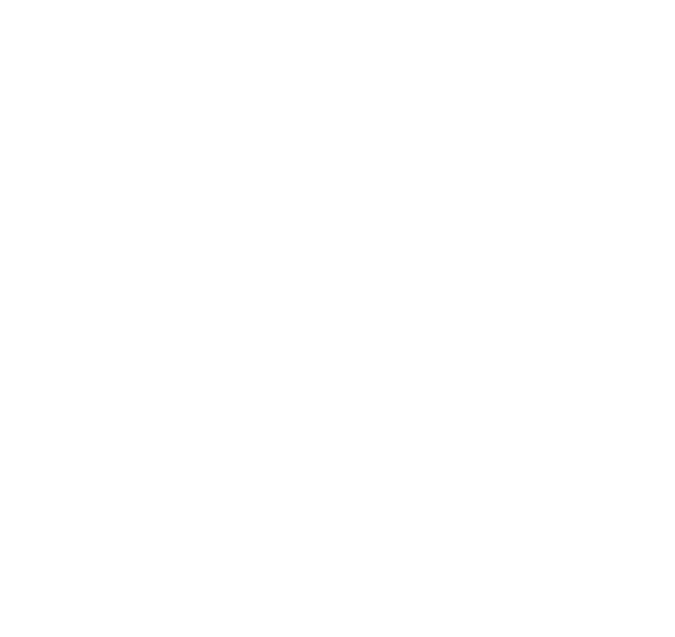 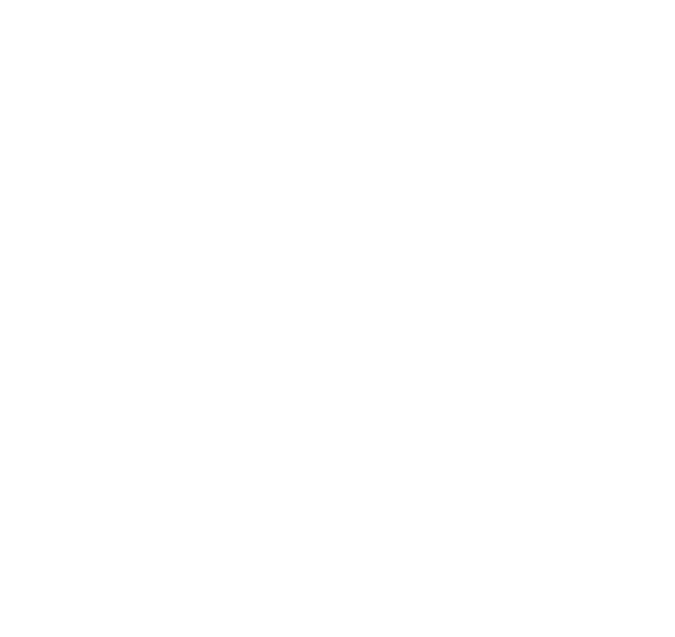 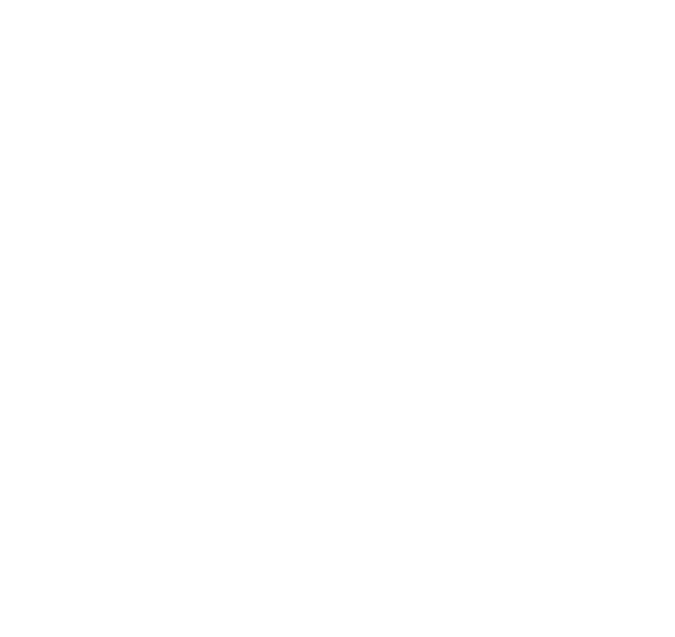 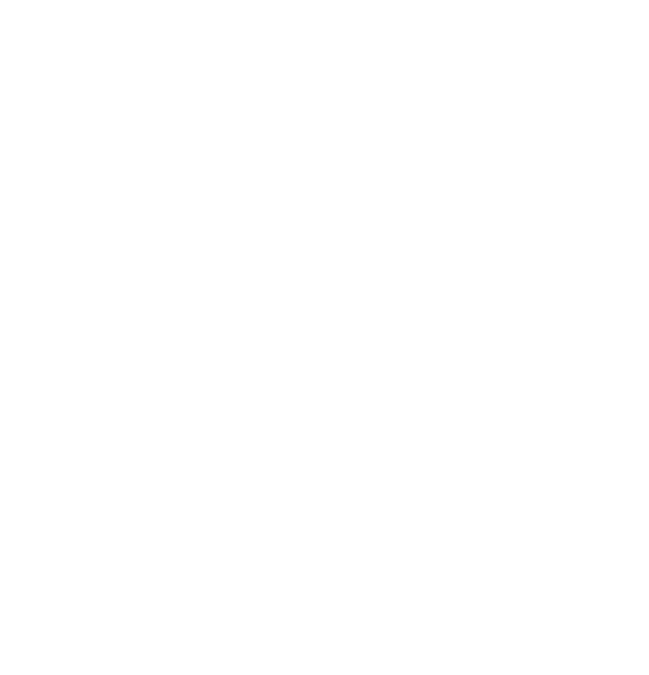 Chúc các em học tốt